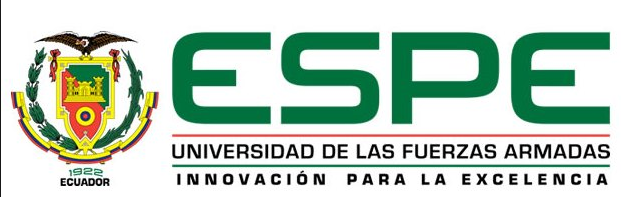 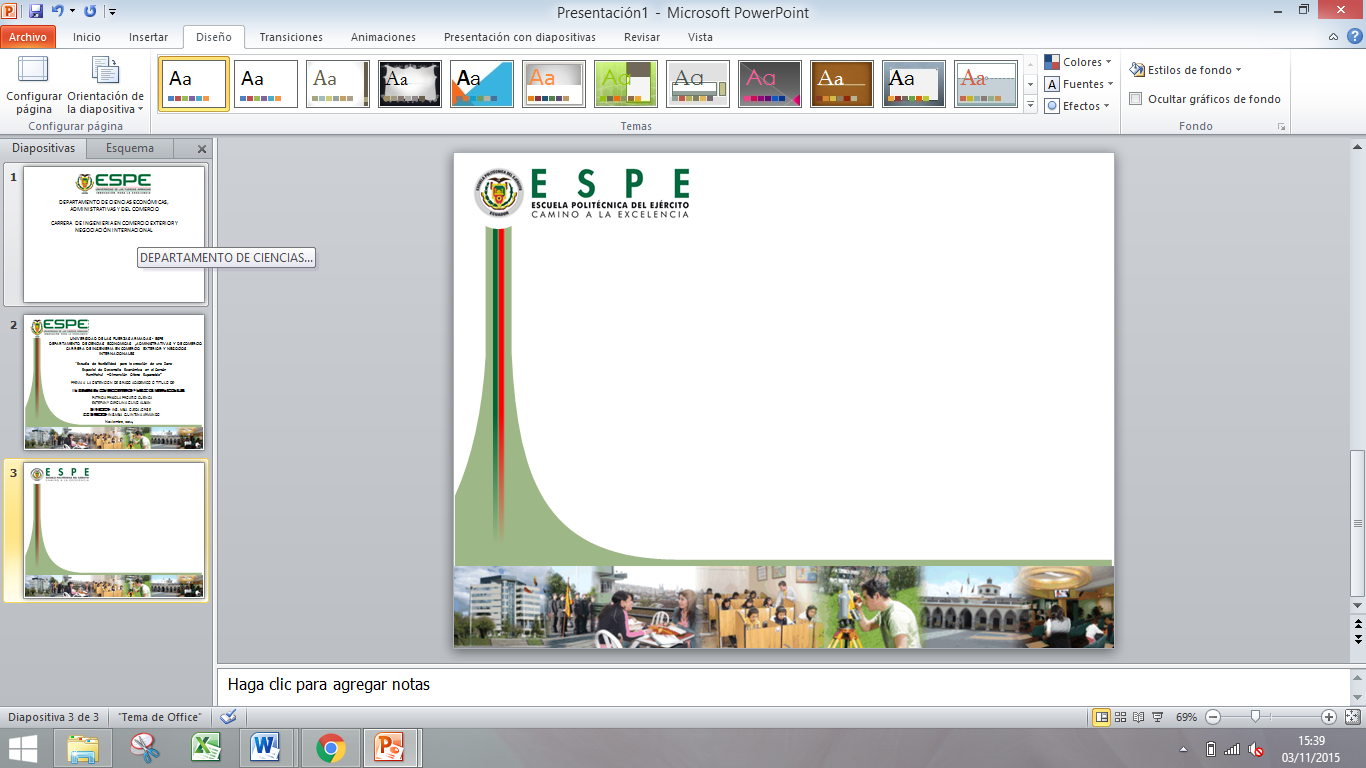 DEPARTAMENTO DE CIENCIAS ECONÓMICAS, ADMINISTRATIVAS Y DEL COMERCIO CARRERA DE INGENIERIA EN COMERCIO EXTERIOR Y NEGOCIACIÓN INTERNACIONAL PROYECTO DE GRADO PREVIO A LA OBTENCIÓN DEL TITULO DE INGENIERO EN COMERCIO EXTERIOR Y NEGOCIACIÓN INTERNACIONAL TEMA: “SISTEMA DE COMERCIO INTERNACIONAL DEL HONGO OSTRA -DIMENSIÓN-PRODUCCION EN LA CIUDAD DEL TENA”AUTORAS: MARTINEZ GORDILLO, ADRIANA ISABEL    PACHO MINA,  MERY CRISTINADIRECTOR: ING. RAMIRO LEGARDANOVIEMBRE, 2015
“SISTEMA DE COMERCIO INTERNACIONAL DEL HONGO OSTRA-DIMENSIÓN-PRODUCCIÓN EN LA CIUDAD DEL TENA”
INTRODUCCIÓN
METODOLOGÍA
RESULTADOS
DISCUSIÓN
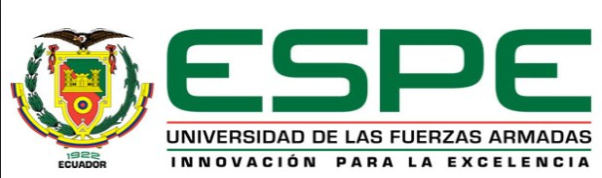 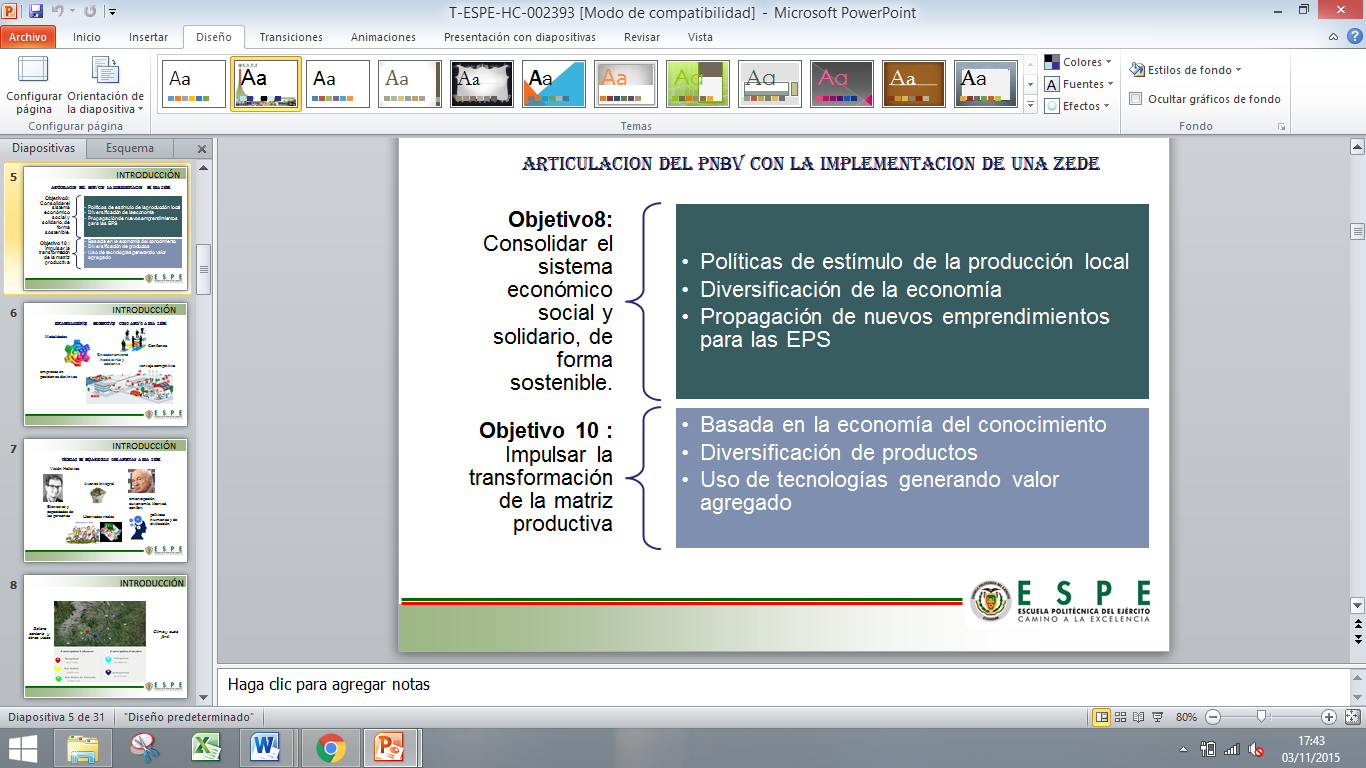 ANÁLISIS ECONÓMICO DEL ECUADOR
MICROECONÓMICO
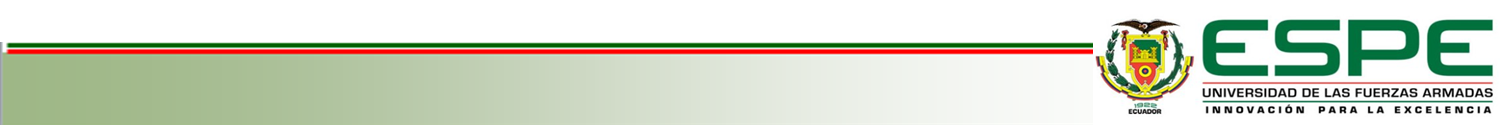 ANÁLISIS ECONÓMICO DEL ECUADOR
MACROECONÓMICO
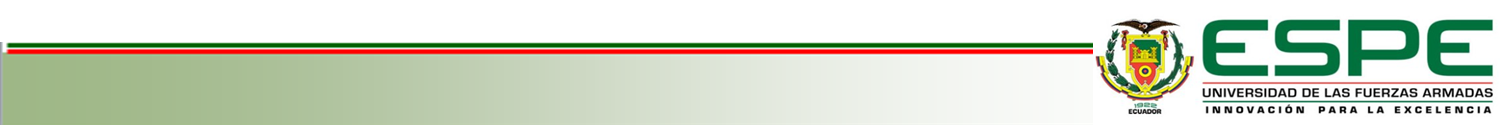 INTERNACIONALProducción de hongos por continente 1990 – 2011 (Toneladas)
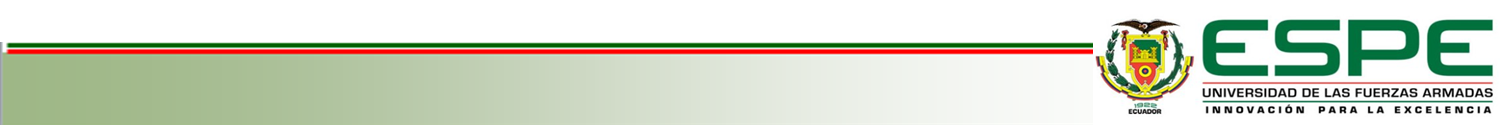 Principales exportadores de hongos comestibles 2010 – 2014(Toneladas)
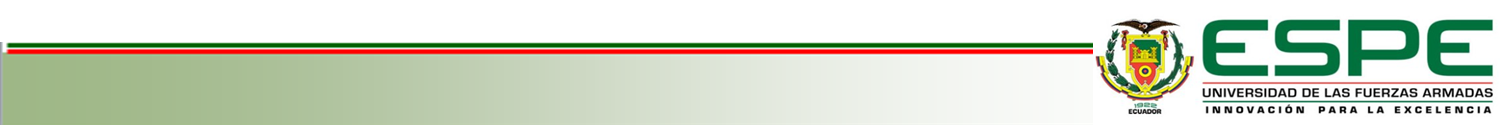 Participación del mercado de hongos comestibles año 2014
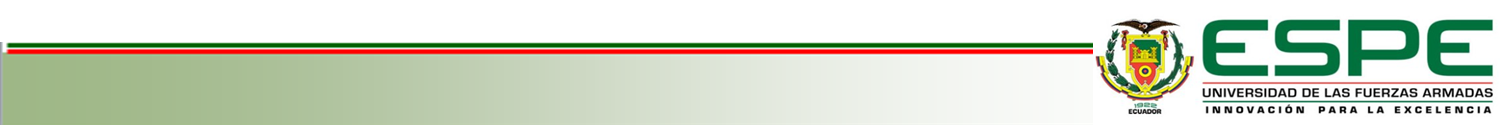 CLASIFICACIÓN DE HONGOS MÁS CONSUMIDOS
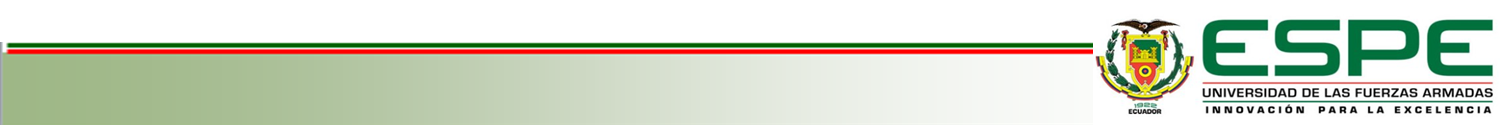 INFORMACIÓN NUTRICIONAL DEL HONGO OSTRA
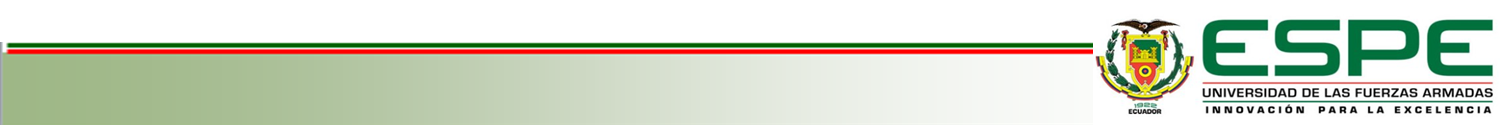 PROCESO DE PRODUCCIÓN
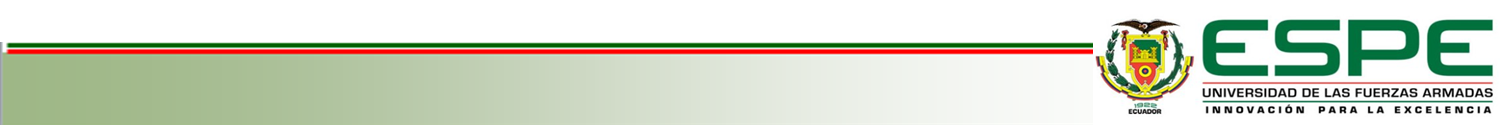 PROCESO DE PRODUCCIÓN
PLAN DEL BUEN VIVIR
Objetivo 1O. “Impulsar la transformación de la matriz productiva con el fortalecimiento de las industrias estratégicas claves y sus encadenamientos productivos.
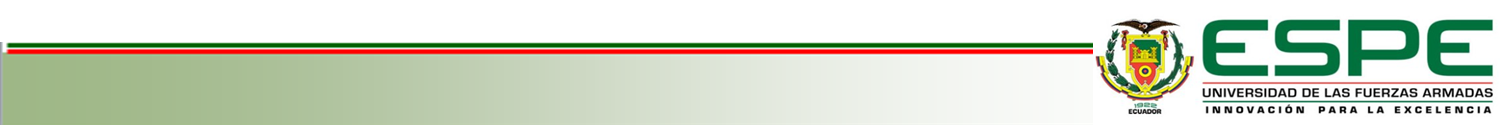 FORTALEZAS – OPORTUNIDADES - DEBILIDADES – AMENAZAS (FODA)
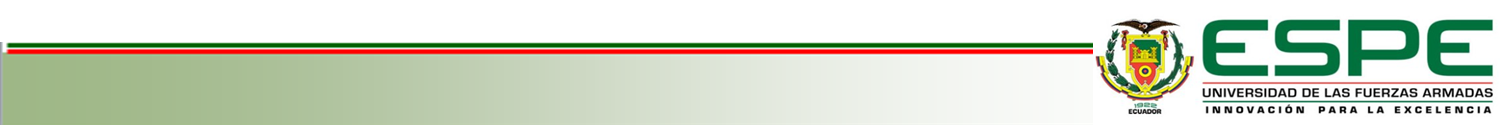 MERCADO OBJETIVO
Importadores a nivel mundial de hongos comestibles (MILES DE USD)
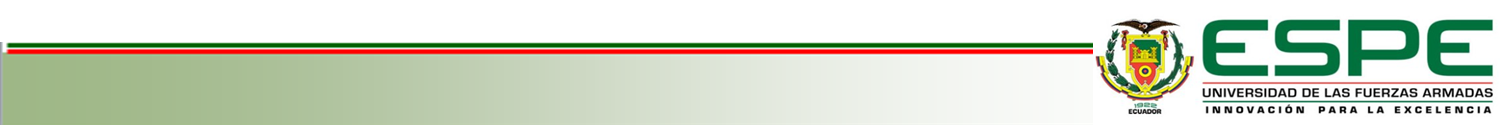 ACUERDOS CON LA UNION EUROPEA
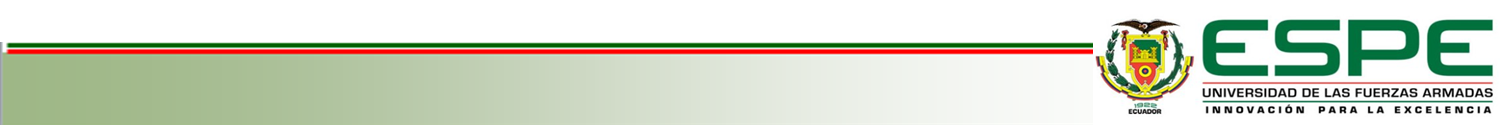 ALEMANIA
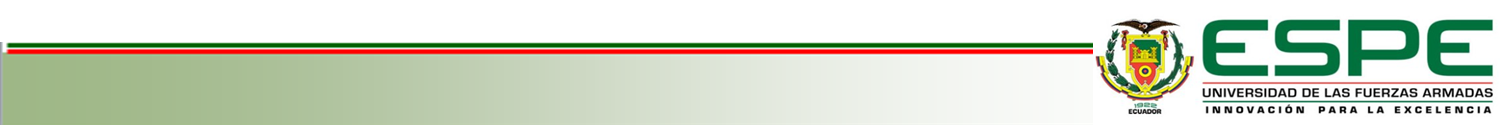 PRESENTACIONES DEL HONGO OSTRA
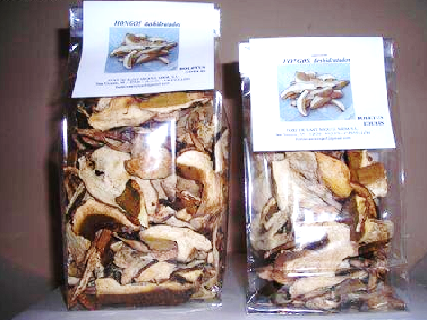 DESHIDRATADO
Apto para el consumo durante 1 año
Corte máximo de 1cm
Secado solar o energía eléctrica 
* Fundas de polipropileno
* 50g
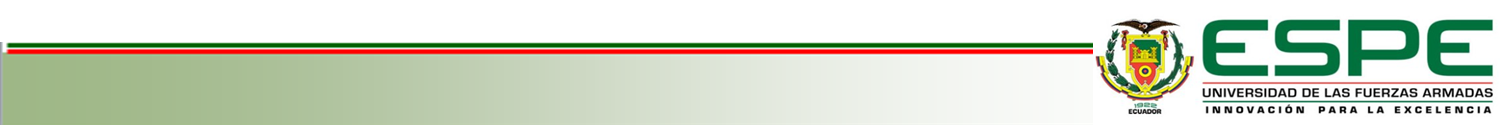 PROCESO DE EXPORTACIÓN
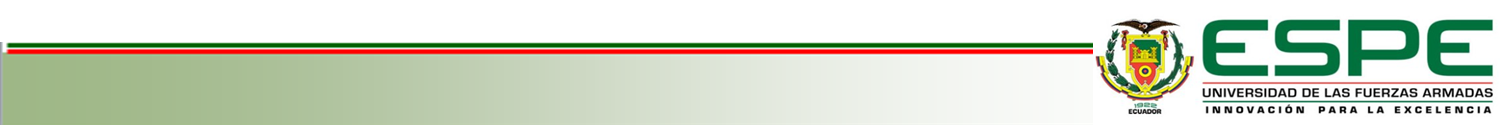 INFORMACIÓN HONGO OSTRA
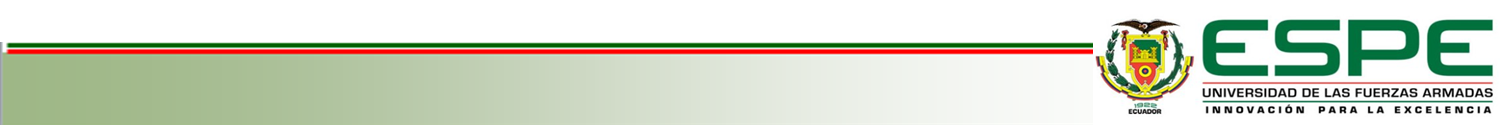 REGISTRO OPERADOR DE COMERCIO EXTERIOR
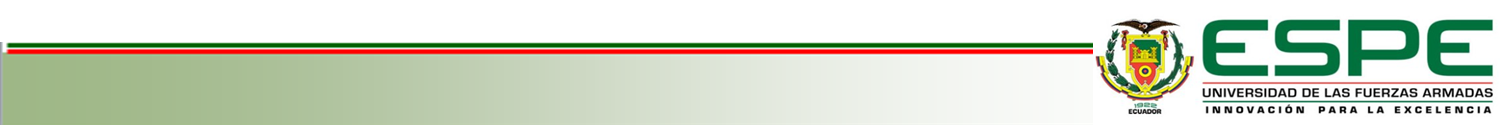 INCONTERM
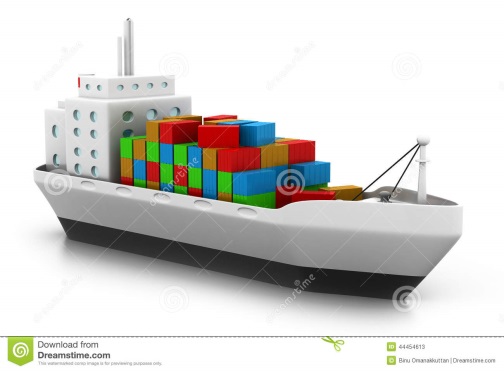 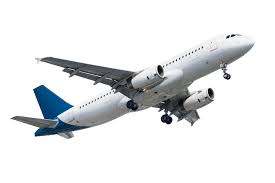 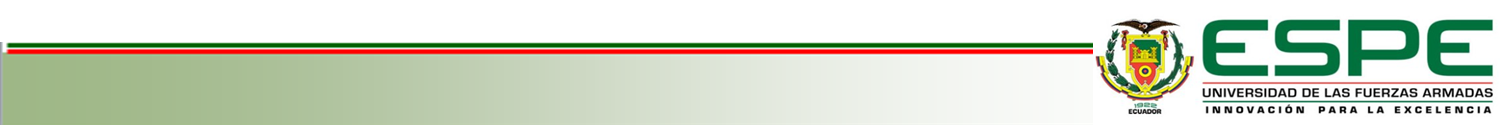 EXPORTACIÓN
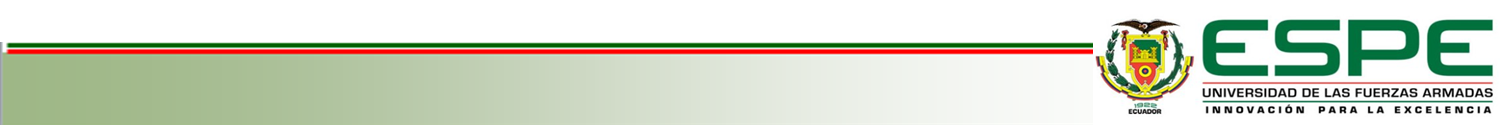 CONCLUSIONES
Existe una capacidad limitada por parte de los fungicultores para producir hongos de cualquier tipo, en cantidades exportables y  con valor agregado.

El estudio permitió constatar el insipiente desarrollo de la industria del cultivo de hongos ostra en el país, evidenciando la carencia de especialización y tecnificación en los procesos de producción.

Bajo nivel de diversificación en la oferta exportable ecuatoriana del Hongo Ostra en relación al mercado internacional, ya que los estudios se a enfocan en la producción exclusiva de Hongo Champiñon (Agaricus bisporus) siendo este el mas comercializado a nivel nacional.
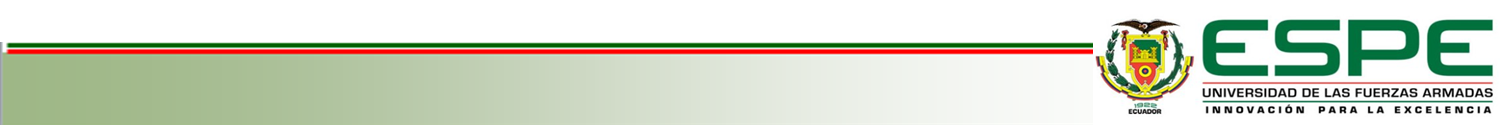 RECOMENDACIONES
Promover la asociatividad como principal medio de producción comunitaria a través de los esfuerzos mancomunados con el objetivo de mejor el nivel de vida de la población de la ciudad del Tena.

Aprovechar los planes de incentivo y financiamiento que impulsan la puesta en marcha de proyectos agrícolas para pequeños empresarios propuestos por el gobierno nacional.

Impulsar la especialización en la producción del hongo ostra, con altos estándares de calidad que permitan aprovechar de manera eficaz la apertura del mercado alemán.
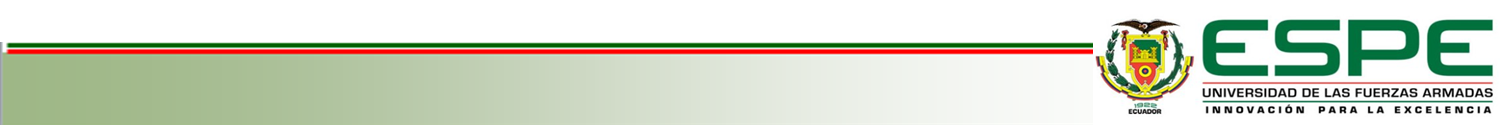 “El aprendizaje es experiencia, lo demás es información”
Albert Einstein
Muchas Gracias
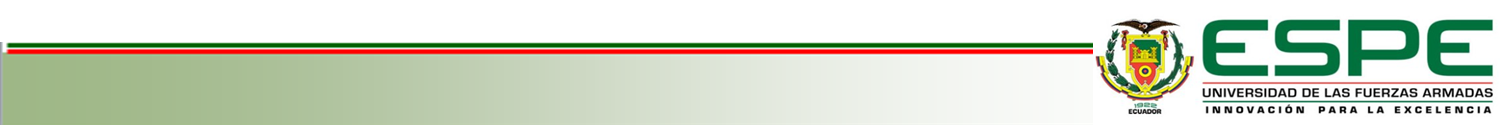